The future of biodiversity assessment: Using environmental DNA and next generation sequencing to characterize biological communities in the Central Highlands of Arizona
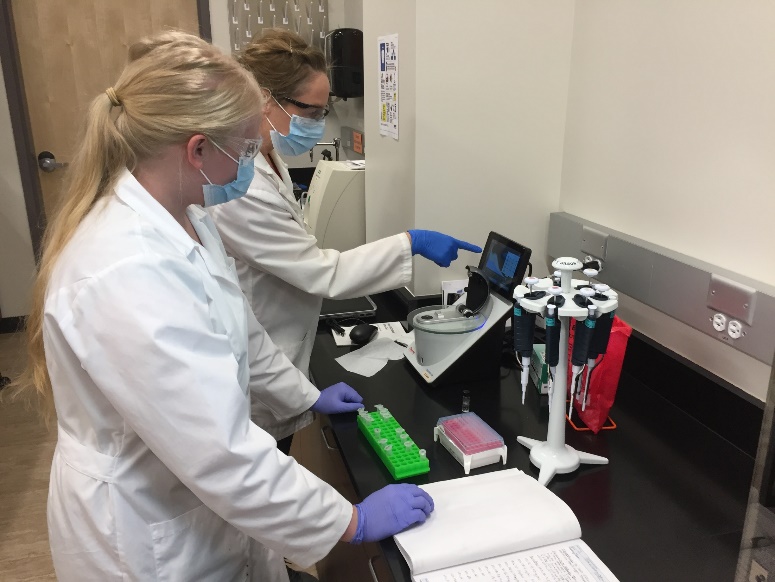 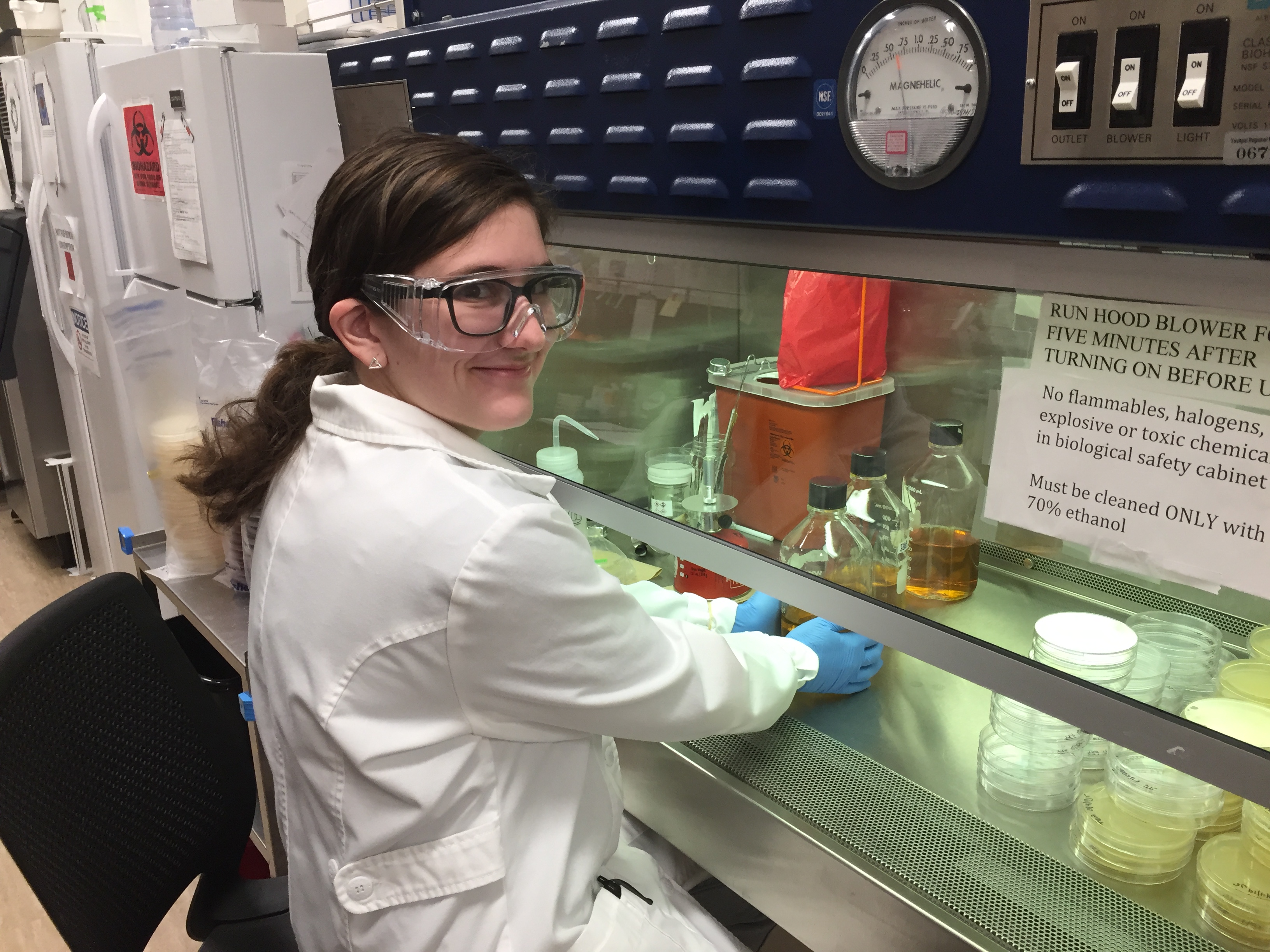 Bethany Davis and Courtney Turner-Rathbone 
Project Mentors: Dr. Hillary Eaton, Dr. Katie Benson, and Matthew Valente
Acknowledgements
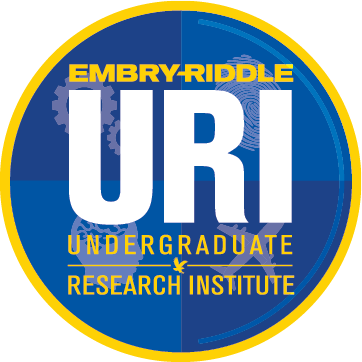 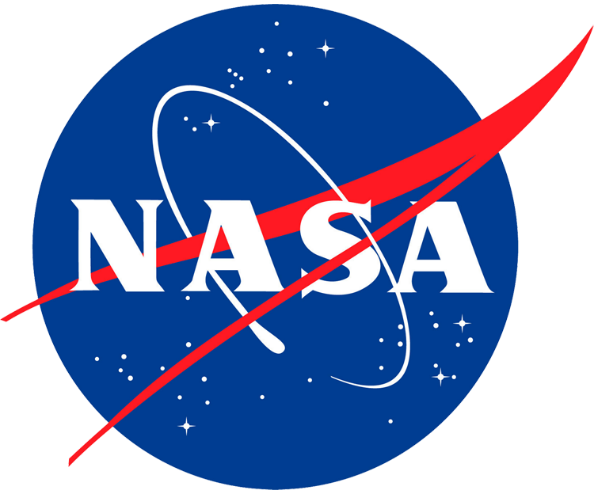 Dr. Hillary Eaton, Dr. Katie Benson, and Professor Matt Valente, Dept. of Biology and Chemistry, ERAU 
Dr. Elliot Bryner, NASA Space Grant Program 
Dr. Anne Boettcher, Undergraduate Research Institute
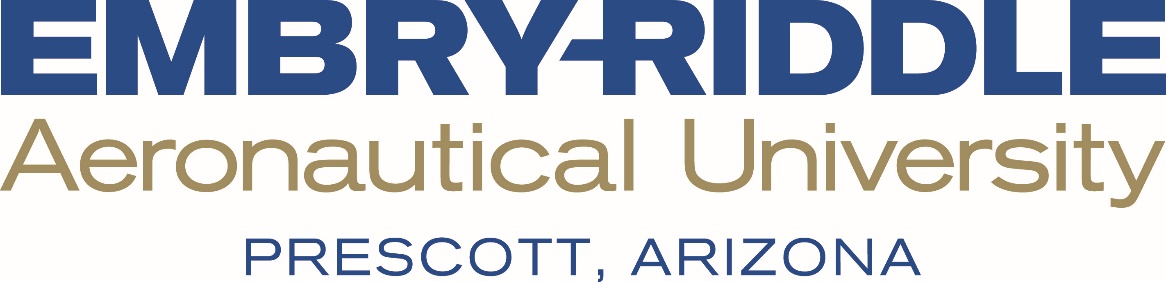 Environmental Monitoring
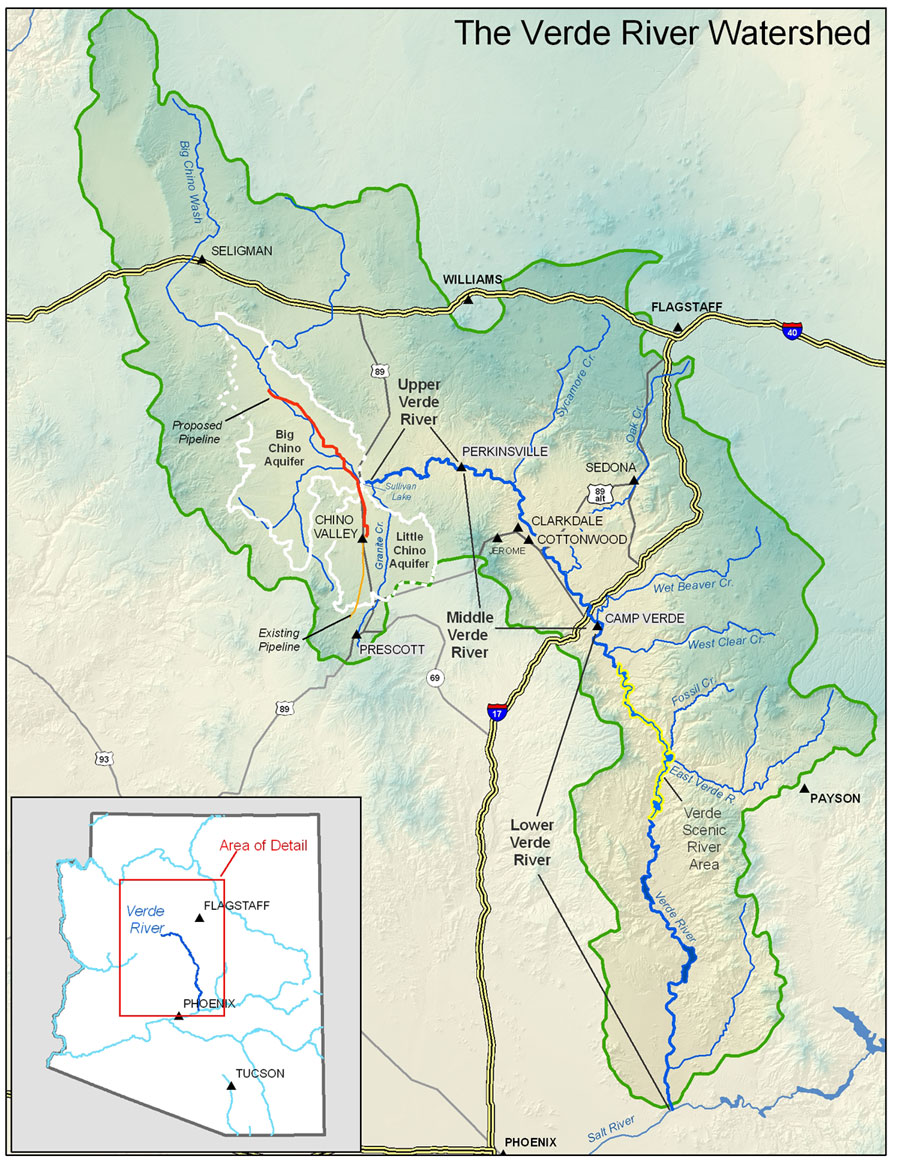 Central Highlands of Arizona 
In transition zone 
Riparian environments
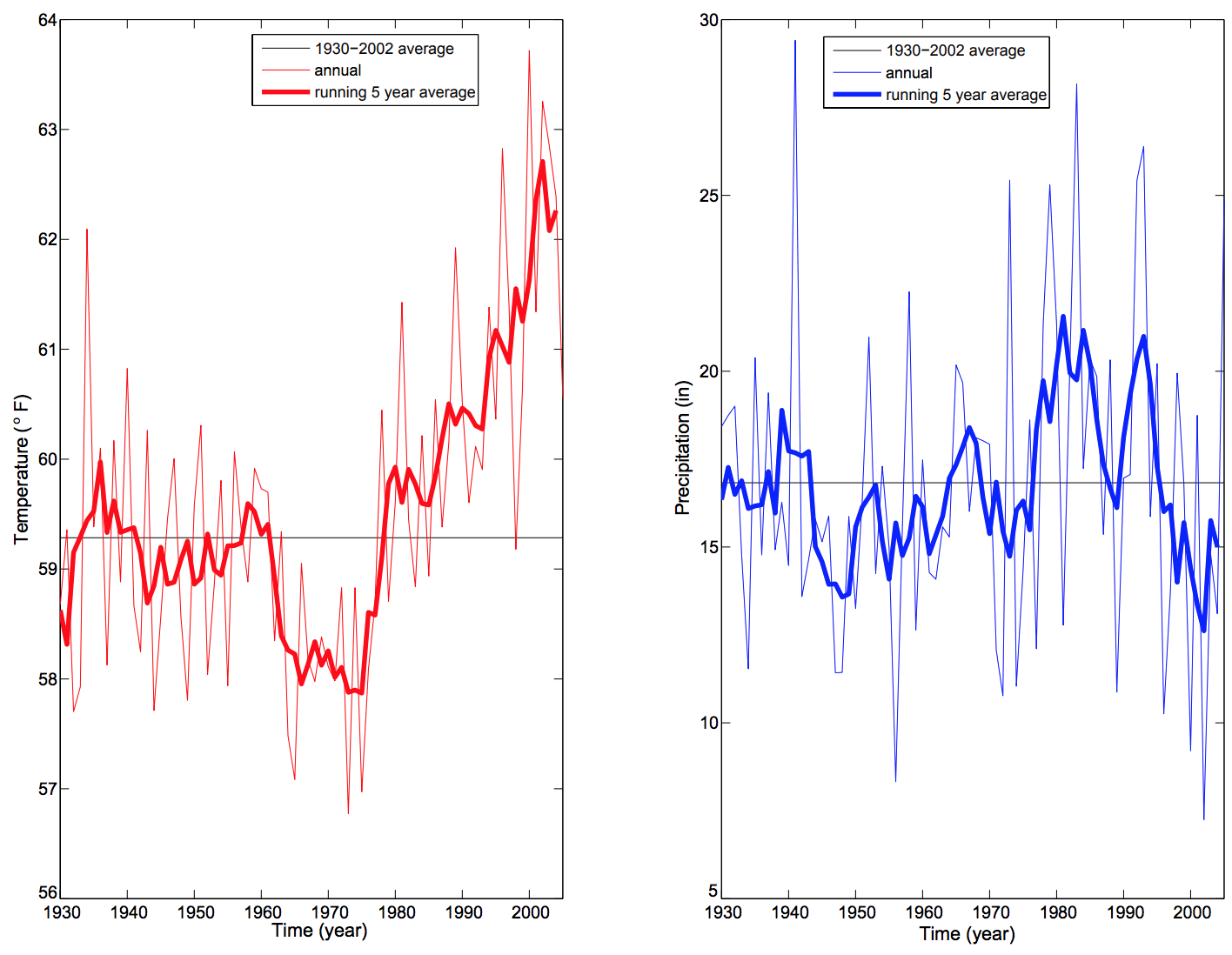 (Arizona Department of Water Resources, 2014)
[Speaker Notes: Arizona Department of Water Resources. (2014). Central Highlands Planning Area Climate. Retrieved from http://www.azwater.gov/azdwr/StatewidePlanning/WaterAtlas/CentralHighlands/PlanningAreaOverview/Climate.htm 

Graph shows the average temperature and precipitation from 1930-2002 in the Central Highlands, AZ]
Environmental DNA (eDNA)
Organisms leave a genetic fingerprint in their environment
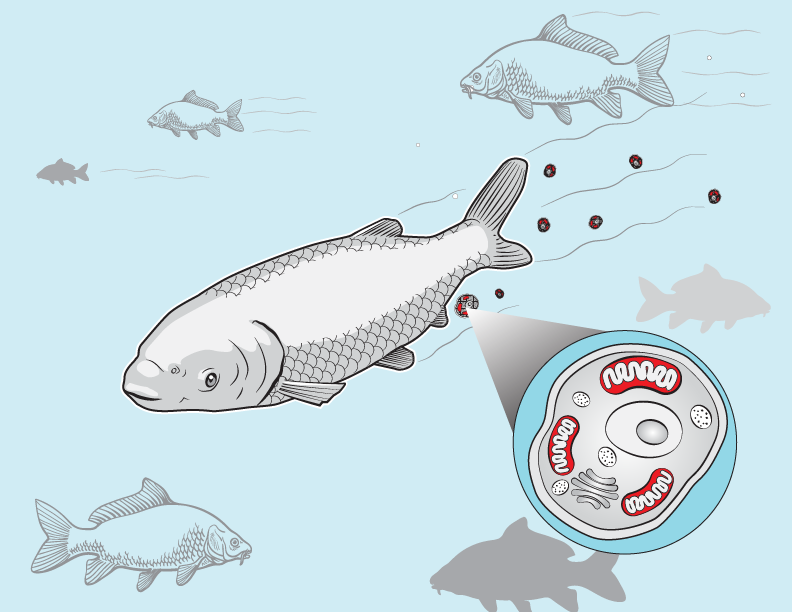 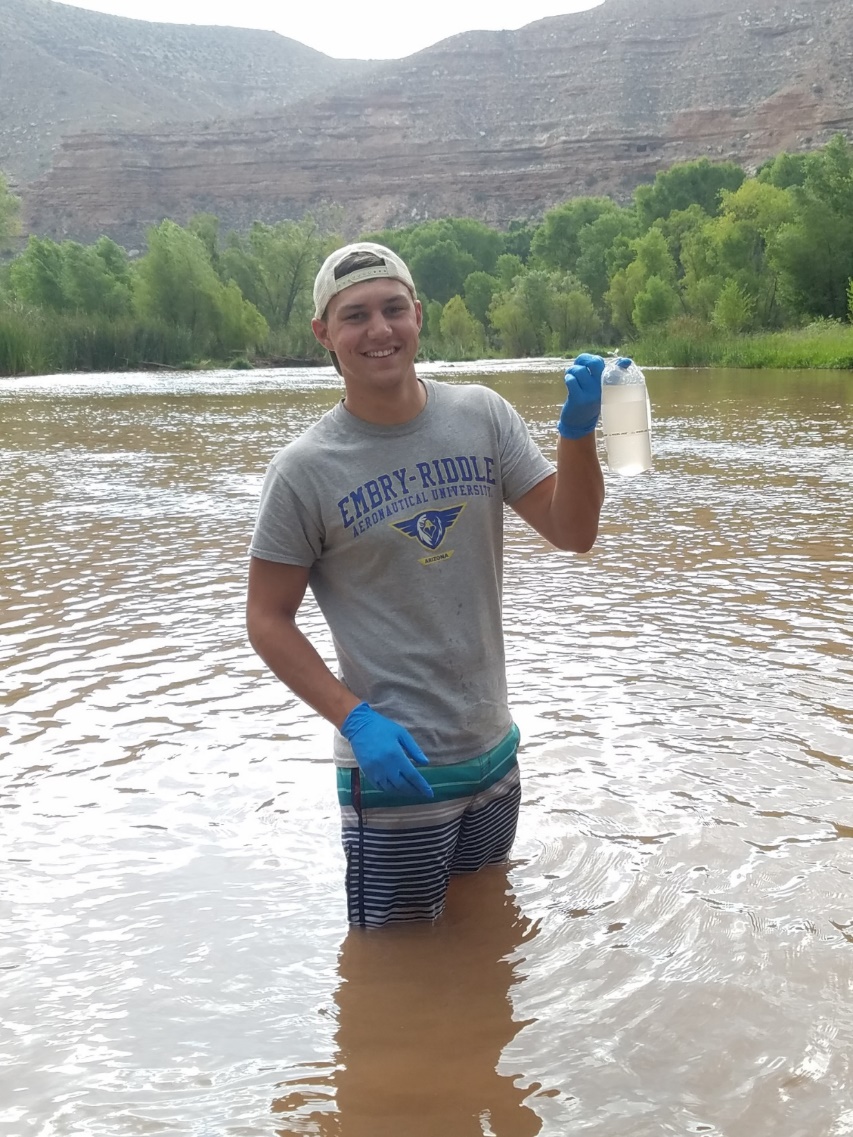 eDNA Analyses
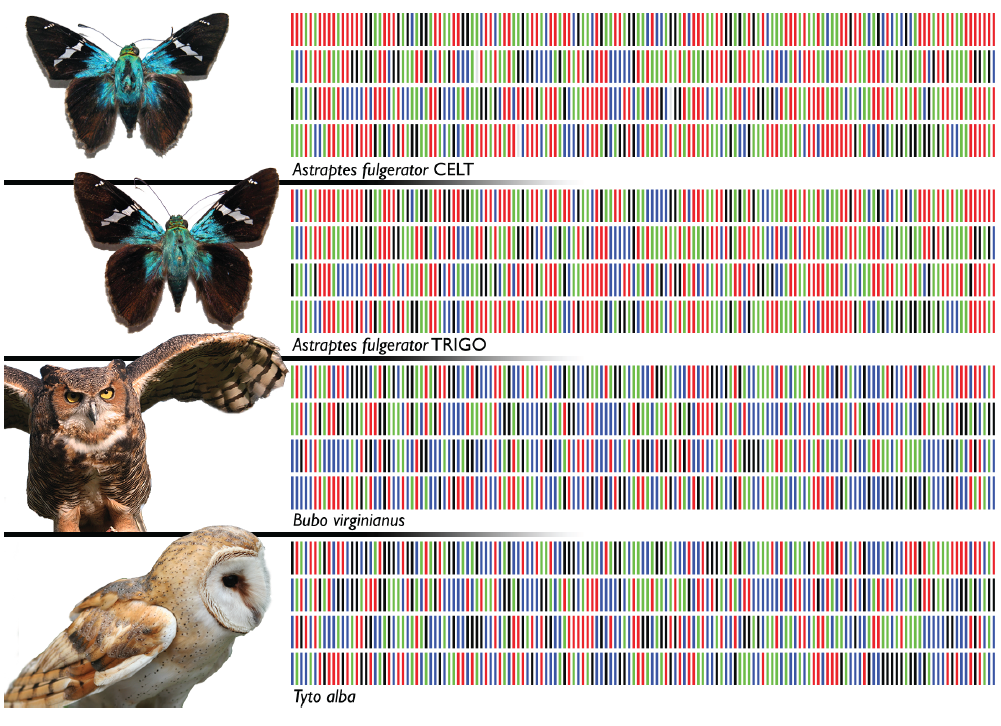 Quantitative PCR (qPCR) 
Species-specific primers/probes to estimate amount of DNA 

Metabarcoding 
Primers target entire taxonomic groups 
Next-generation sequencing
Advantages of eDNA
Detect multiple species 
Less stressful
Survey time
Cost-effective 
Detect rare species
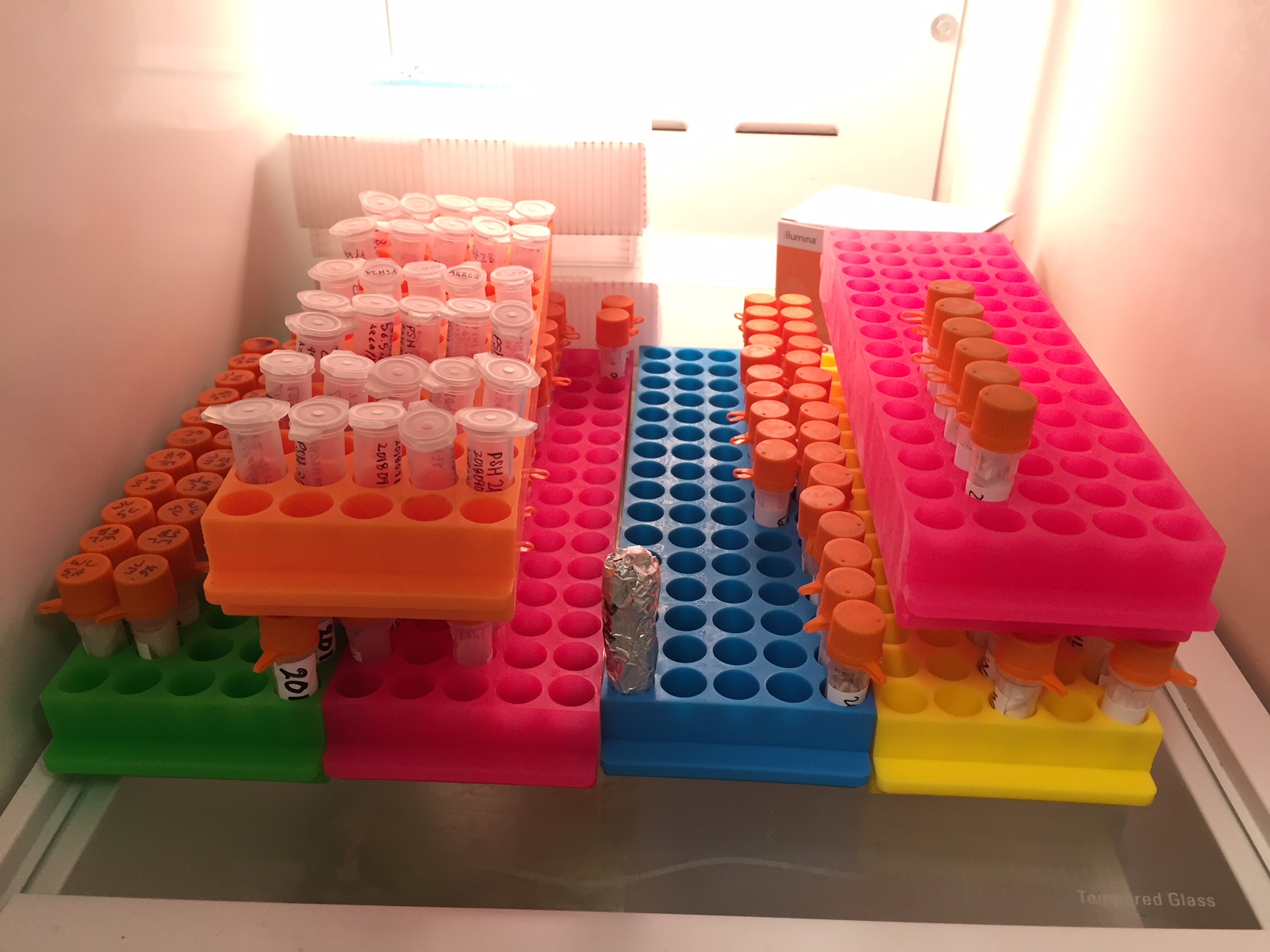 Need a figure here
Current eDNA Research
Refined 16S rRNA metabarcoding protocol 

Pilot studies on two rivers in Arizona 
Verde River 
Fossil Creek
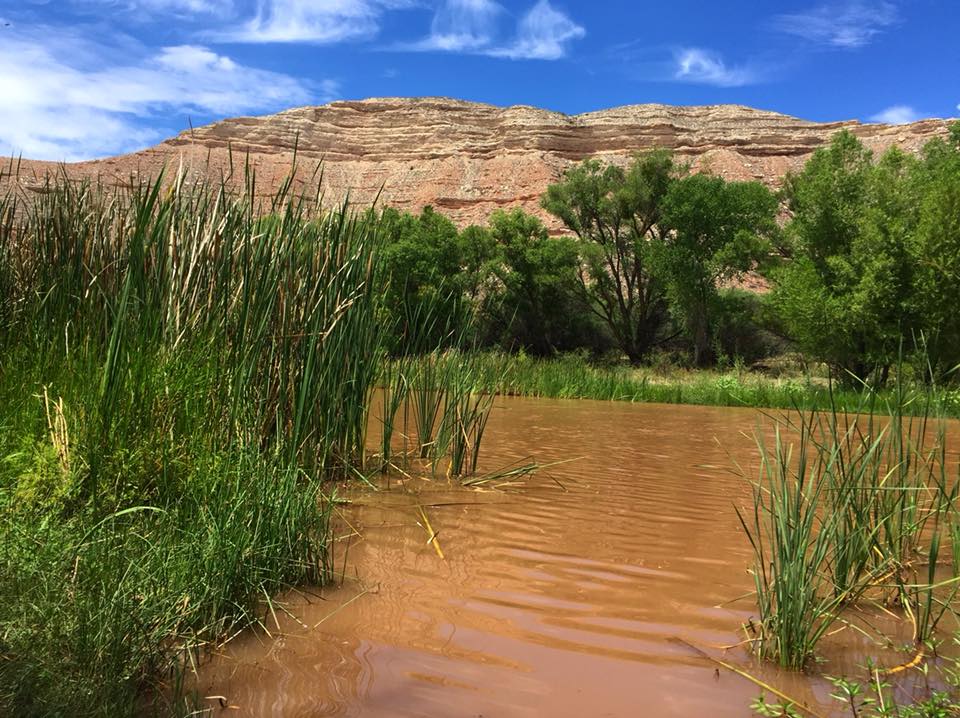 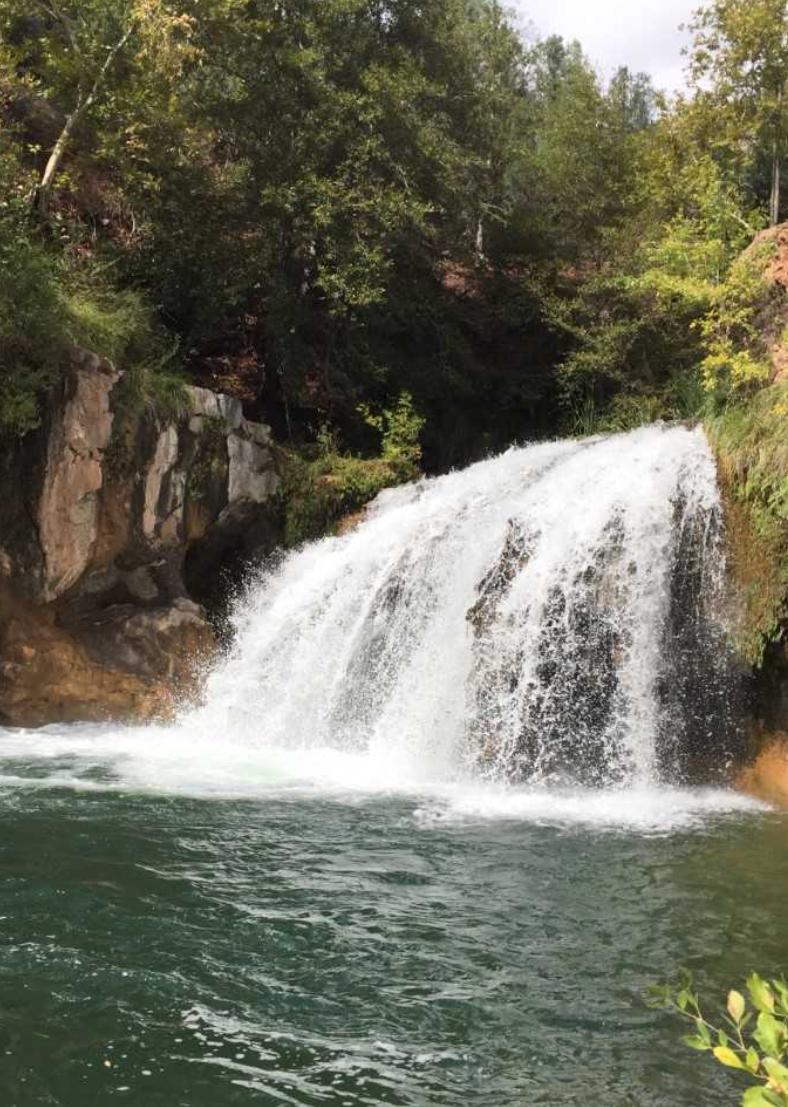 Current eDNA Research
Detected 41 vertebrates from 13 sites on Verde River and Fossil Creek
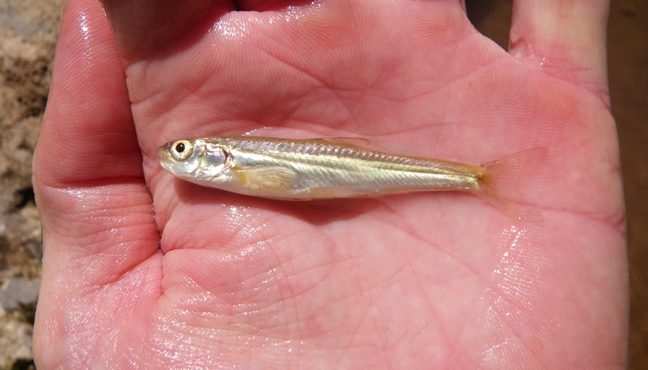 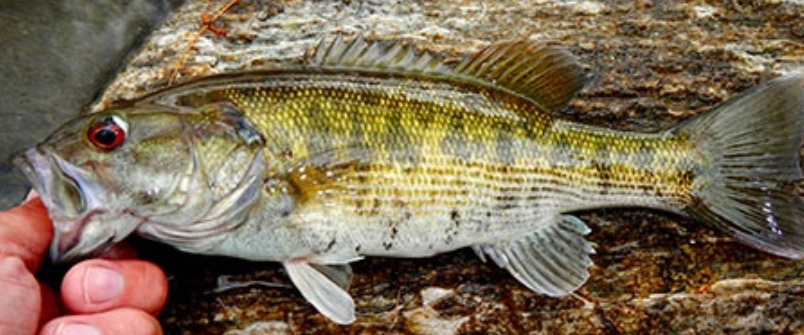 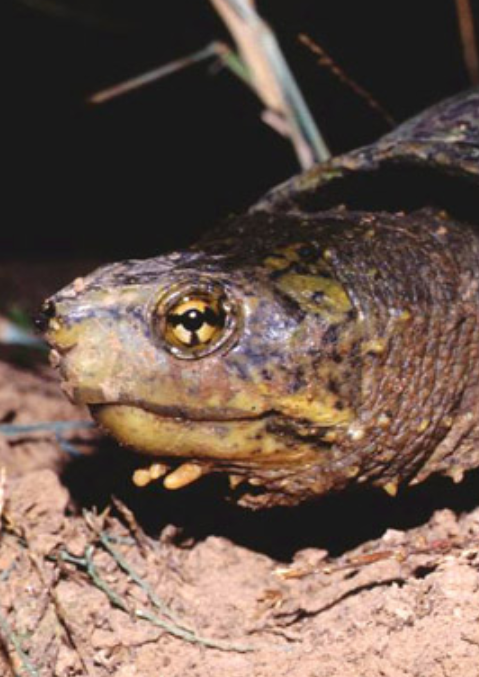 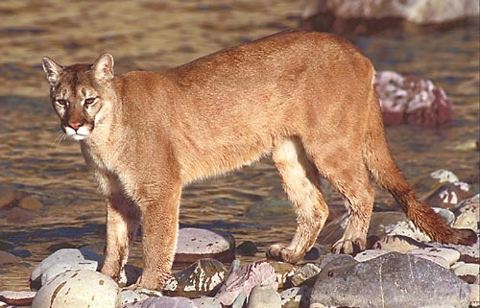 Future Projects
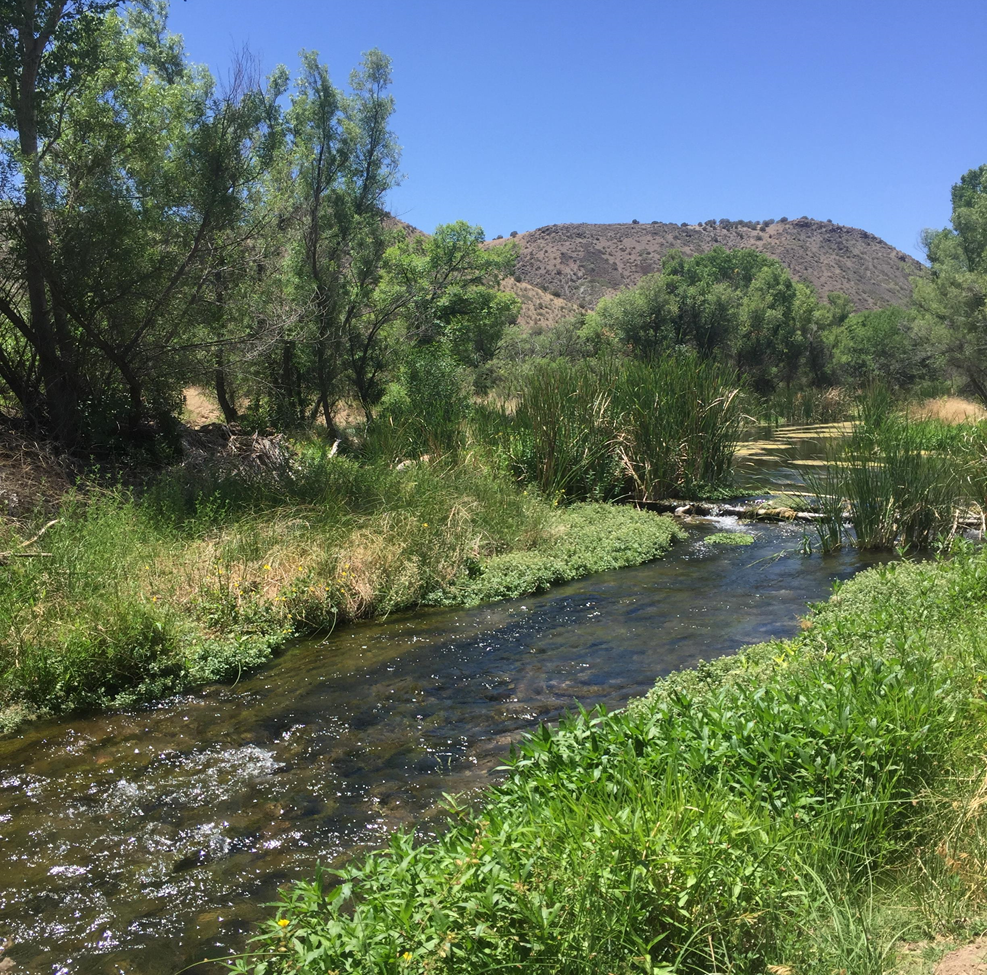 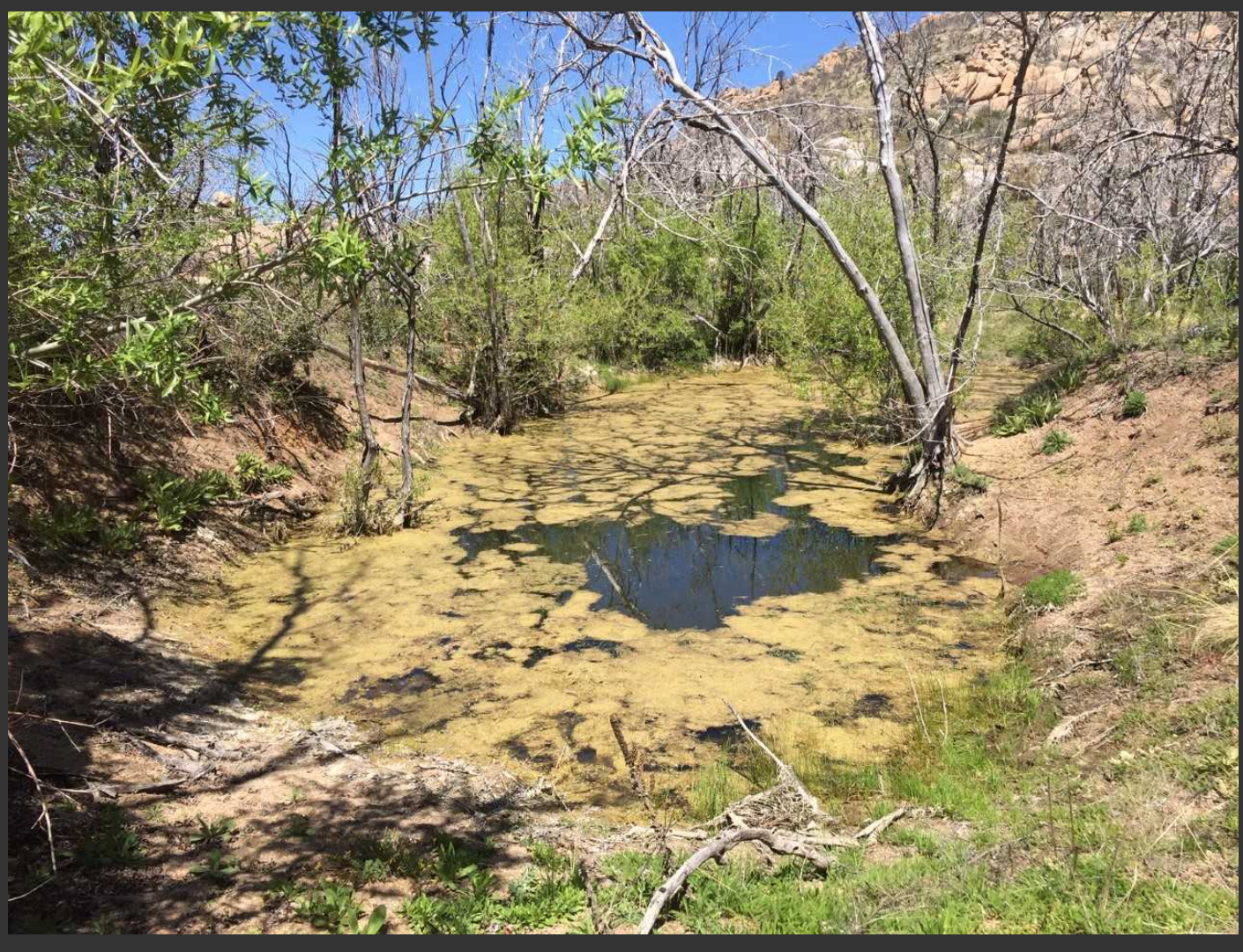 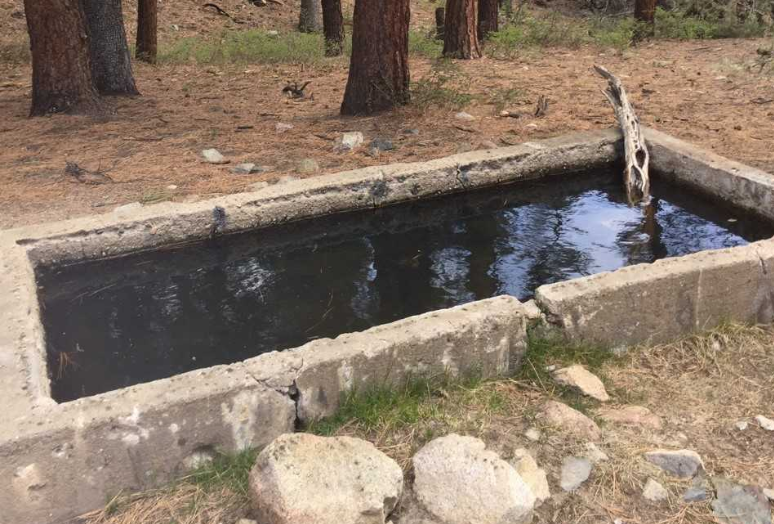 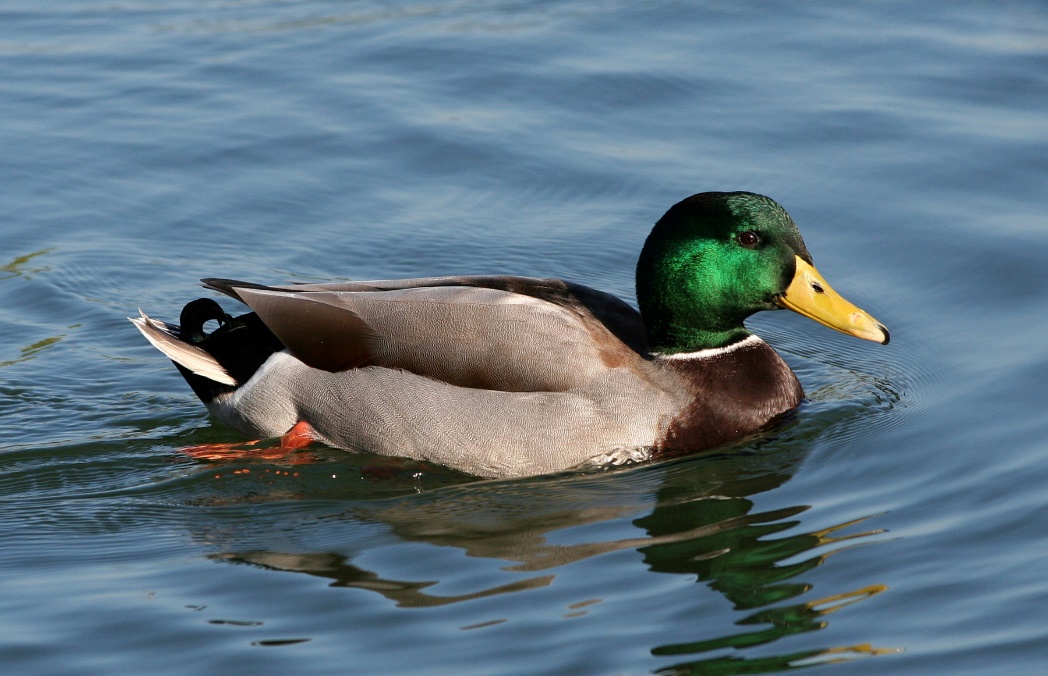 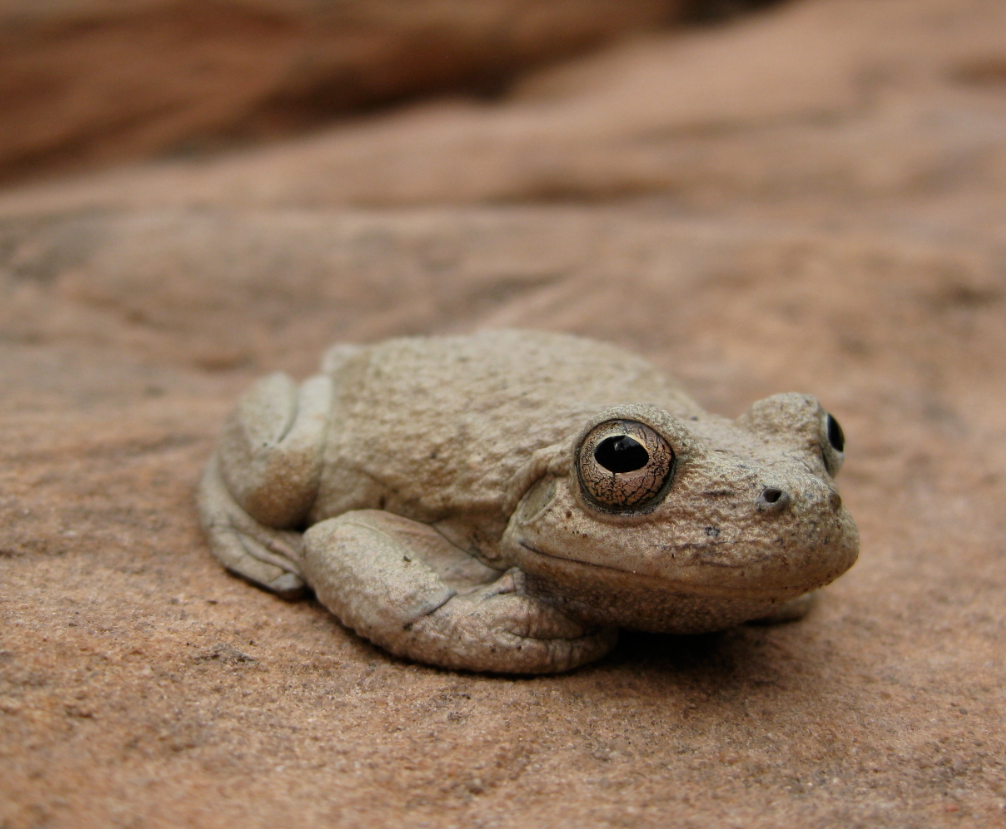